ФИЛВОРД
головоломка из букв.

Задание для всех групп:
найти зашифрованные слова
определить тему филворда.
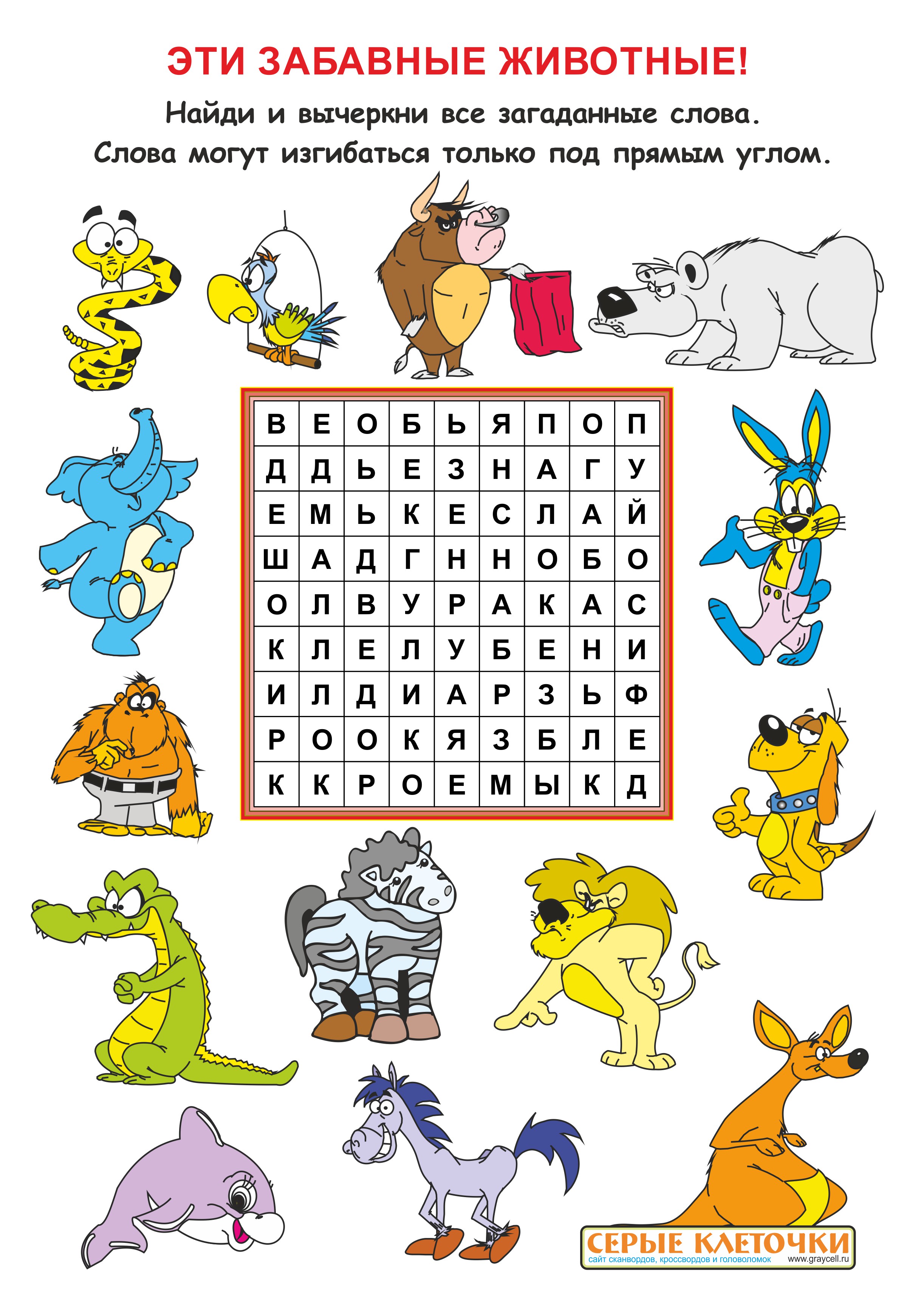 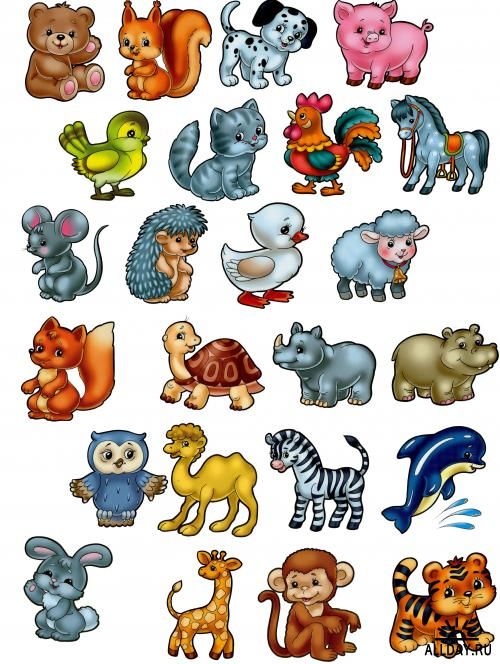 ЖИВОТНЫЕ
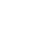 РАБОТА В ГРУППАХ
Верно/неверно
НЕВЕРНО                        ВЕРНО
Верно/неверно
Верно ли то, что человек как биологическое существо не имеет ничего общего с животными?

Верно ли, что аллегория – это изображение неживых предметов в виде живых существ? 
 

Верно ли, что перевод всех немецких пословиц полностью совпадает с русским переводом?
Верно/неверно
Для некоторых животных, характерно наличие мышления и способность к изготовлению орудий труда? 

Верно ли то, что басня состоит из рассказа и морального нравоучительного вывода? 

Пословица «Schlau wie ein Fuchs» переводится на русский язык «Хитрый как лиса»?
Рефлексия
Продолжи фразу
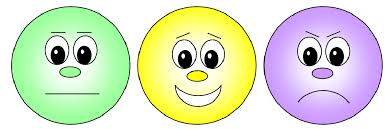